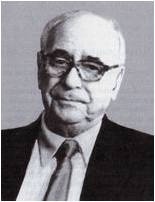 Ә.Еникинең “Матурлык” хикәясен өйрәнү(7 сыйныф)
“ Матурлык күлмәк белән сәдәфтә түгел, оят белән әдәптә.” (Мәкаль)
Матурлык- җыйма исем.     Татар теленең аңлатмалы сүзлегендә бу сүзнең мәгънәләре шундый:     1) барлык матур, күңелгә рәхәтлек бирә  торган күренеш, эш, тормыш, сәнгать  әсәрләре;     2) матур сокланырлык табигать;     3) ягымлы, сөйкемле, үзенә җәлеп итә   торган тышкы кыяфәт;    4) кеше эшчәнлегендә уңай хуплана  торган сыйфат.
-Бәдретдиннең күңел матурлыгы.-Ана һәм бала мәхәббәтенең матурлыгы.-Гаиләдәге мөнәсәбәтләрнең матурлыгы.-Шәкертләрнең матур мөнәсәбәте.-Табигать матурлыгы.
1.Бәдретдин – шәкерт.   2.Бәдретдин – аның    атасы һәм бабасы.  3.Кеше һәм табигать.
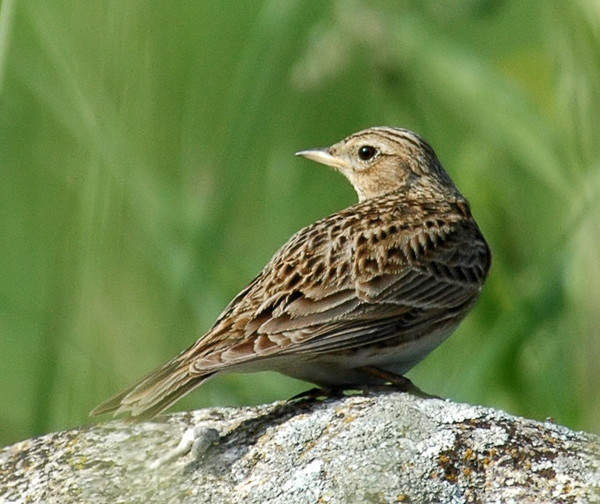 Әмирхан Еники – психологик яктан тасвирлау остасы.
  Әмирхан Еники – портрет остасы.
  Әмирхан Еники – пейзаж остасы.
  Әмирхан Еники – сүз сәнгате остасы.
Өй эше
1) “Мин матурлыкны ничек анлыйм” темасына инша язып килергә.
2) Бәдретдин образына характеристика язарга.
3) Үзеңә ошаган өзекне сәнгатьле укырга өйрәнергә.